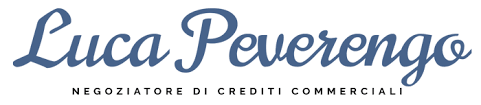 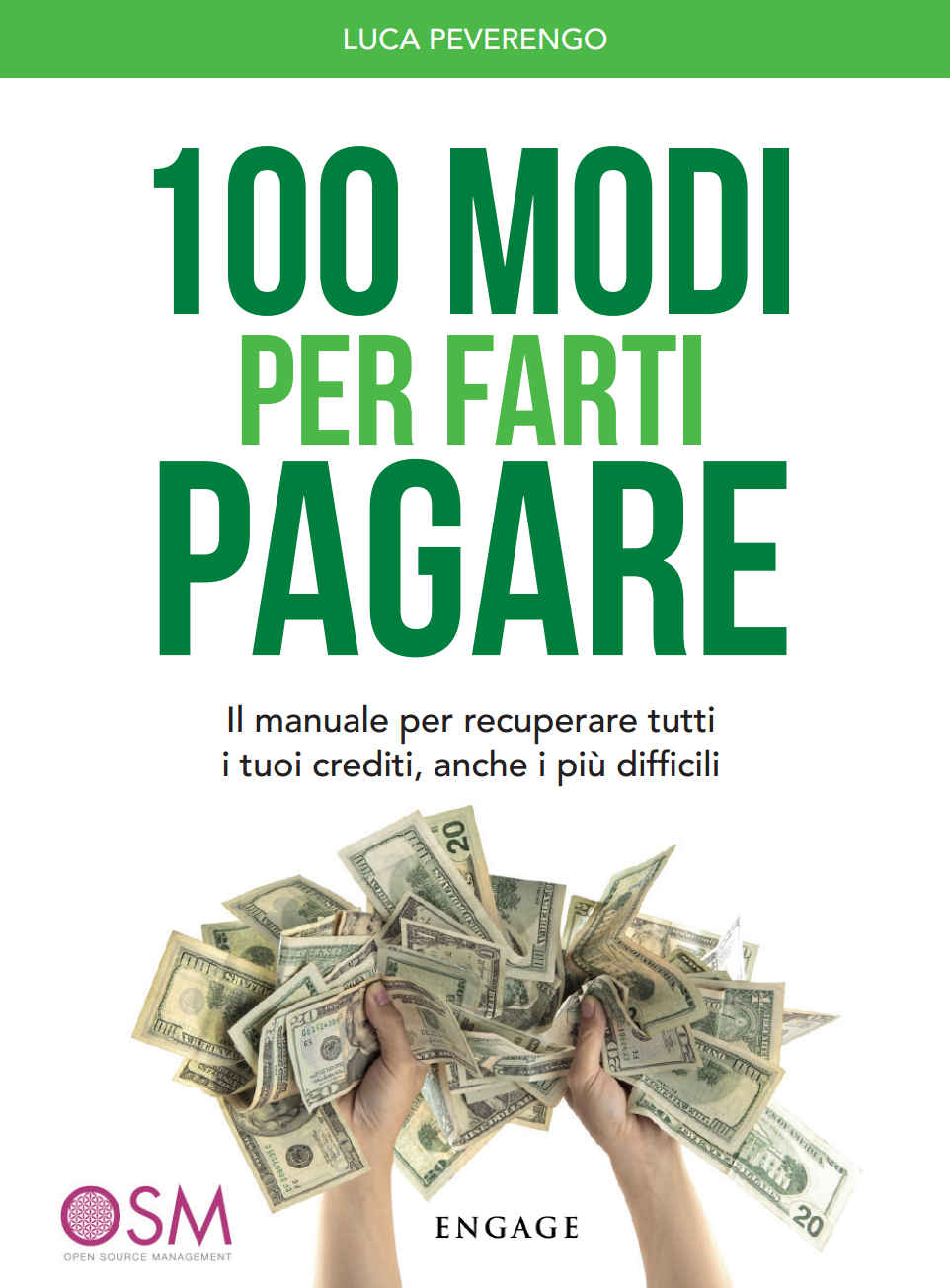 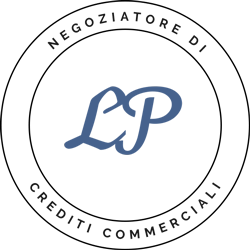 Anche farsi pagare richiede                                                            la giusta strategia…
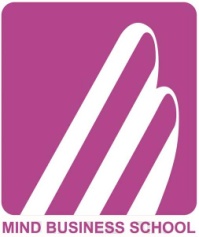 Per incassare le tue fatture scadute devi sviluppare                      l'abilità di                               NEGOZIARE con                                  il cliente-debitore
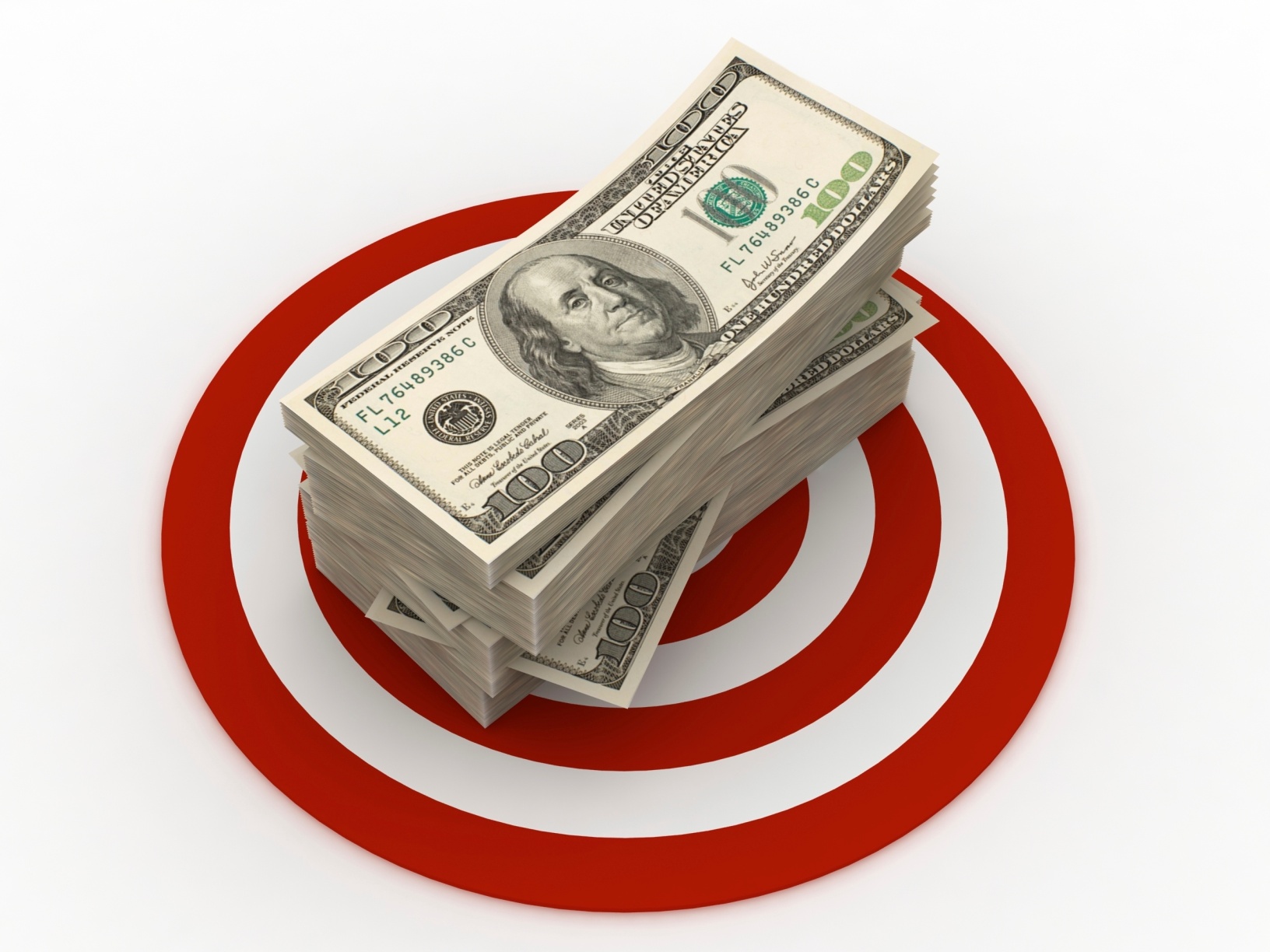 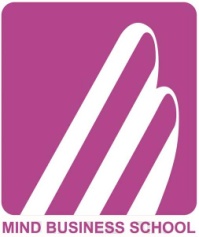 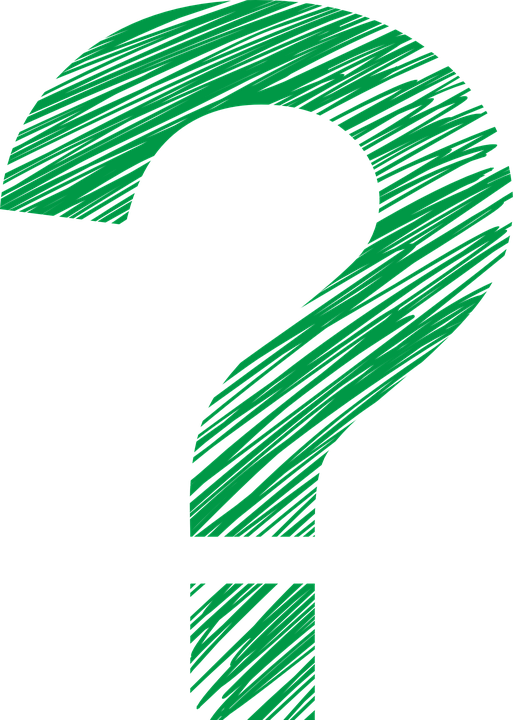 Tutto e subito,       niente e mai!
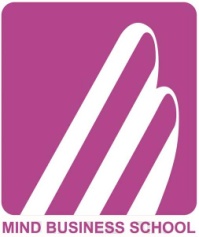 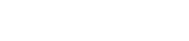 “La logica fa pensare, le emozioni fanno agire”

Quando un cliente lamenta mancanza di liquidità,                       adotta una STRATEGIA che susciti EMOZIONE e non un              semplice ragionamento 
LOGICO
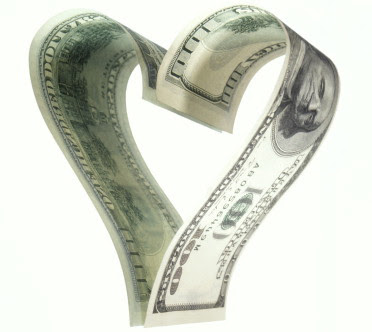 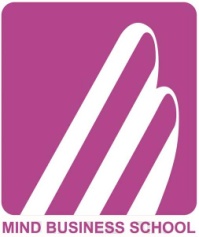 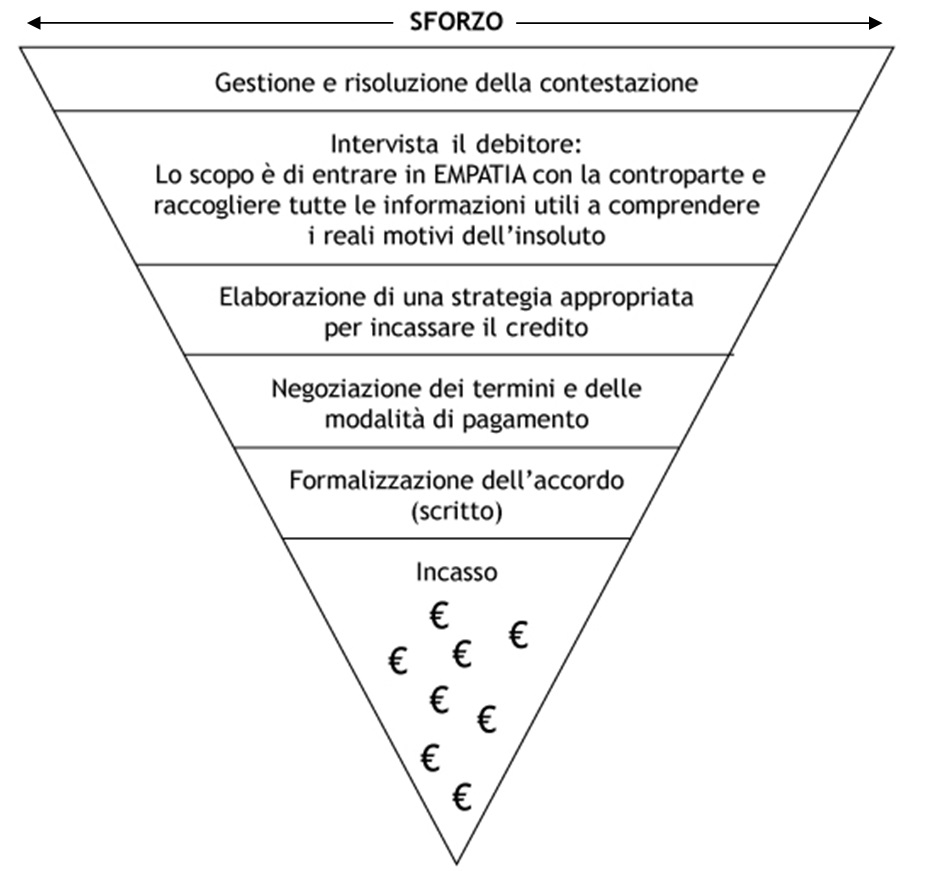 SOLLECITO:                                   IL PIU’ RAPIDO POSSIBILE
Se la fattura non viene incassata                             in breve tempo (circa venti giorni) 
si passa alla fase successiva

L’INCASSO DELLA FATTURA SCADUTA
Attraverso il “Metodo delle Sei Regole”
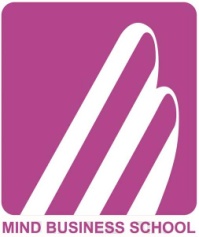 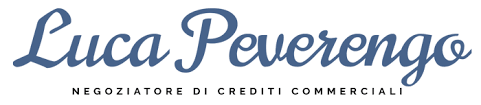 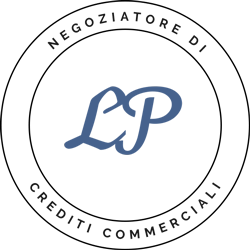 www.lucapeverengo.it
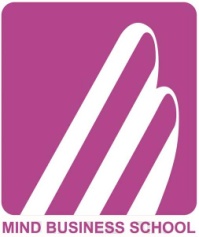 [Speaker Notes: www.lucapeverengo.it]